PROPUESTA PARA LA CREACIÓN DE UNA EMPRESA DE FABRICACIÓN Y COMERCIALIZACION DE TAPETES RECOLECTORES DE HECES PARA CANES “MAGIC CP” EN BOGOTÁ LOCALIDAD DE CHAPINERO




PRESENTADO POR:
CORTES RUIZ GISELL JOHANA ID: 273339 
GONZALEZ SOLER LADY LORENA ID 364168
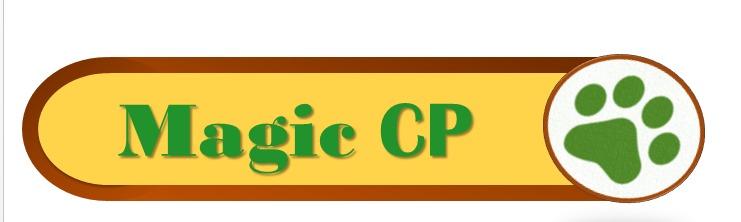 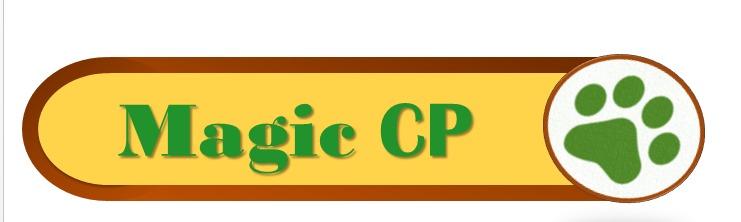 PLANTEAMIENTO DEL PROBLEMASituación actual y magnitud del problema
Las mascotas dejaron de ser animales de compañía para convertirse en un miembro más de la familia, adquiriendo con ello una responsabilidad por parte de sus dueños, entre esas responsabilidades se encuentra el recoger sus heces, que usualmente resulta ser una tarea molesta y poco satisfactoria de realizar, pues genera suciedad en el hogar y malos olores, que difícilmente desaparecen y terminan por quedarse en el ambiente; ya que un perro puede producir en promedio 300 gr. de heces al día y medio litro de orina, la cual si no es recogida durante el día, puede producir enfermedades e infecciones debido a las larvas, lombrices y otros parásitos
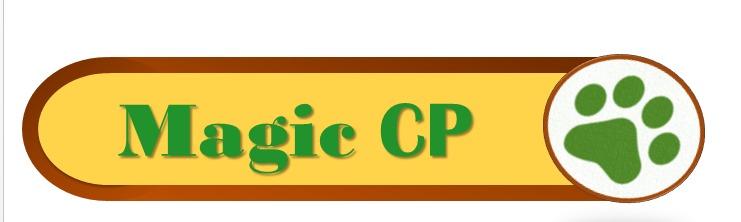 Por otra parte la recolección de las heces requiere de una bolsa plástica, sumando a la problemática ambiental en el aumento de residuos plásticos, cuya composición proviene del petróleo, pues cada bolsa puede tardar siglos en degradarse dejando en la tierra y en las aguas todos sus elementos contaminantes.

Formulación del problema: ¿Cómo determinar la viabilidad y aceptación del tapete recolector, en el mercado nacional para su posterior realización, comercialización y venta?
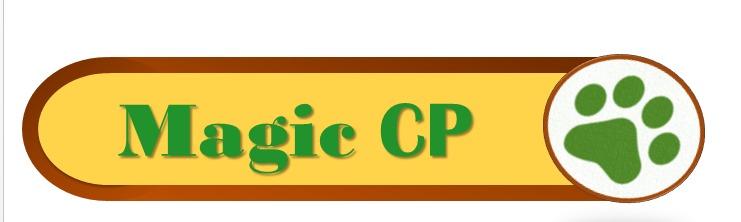 DESCRIPCIÓN DE LA IDEAMAGIC CP (Magic Carpet Pets)
Como herramienta que genere comodidad, nuestra idea  de negocio consiste en  diseñar y construir un modelo de tapete automático, para que los caninos hagan sus necesidades fisiológicas allí, el cual estará compuesto de; una base fija donde se colocara el tapete, un rodillo dispensador y otro recolector, en el momento en que la mascota hace sus necesidades, se activa un sensor de movimiento para que el producto comience con el proceso de limpieza, “asemejando una banda transportadora”, en forma envolvente encapsula las heces dando como resultado que esta acción se repita, sin necesidad de extraer los desechos del rodillo continuamente, dicho rodillo estará cubierto para que estéticamente a la vista no se observen las heces y no se produzcan malos olores; posteriormente se desecha en la basura o enterrándolo.
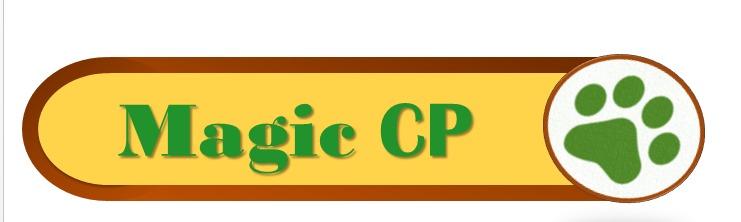 Pretendemos lograr que la limpieza sea más sencilla desde cualquier lugar y en cualquier momento del día, ya que como bien se sabe muchas de las personas trabajan a diario y deben dejar sus mascotas solas, por lo tanto evita tener que llegar a levantar suciedad del piso, y evita las enfermedades parasitarias que se dan por la tardía recolección de la materia fecal.
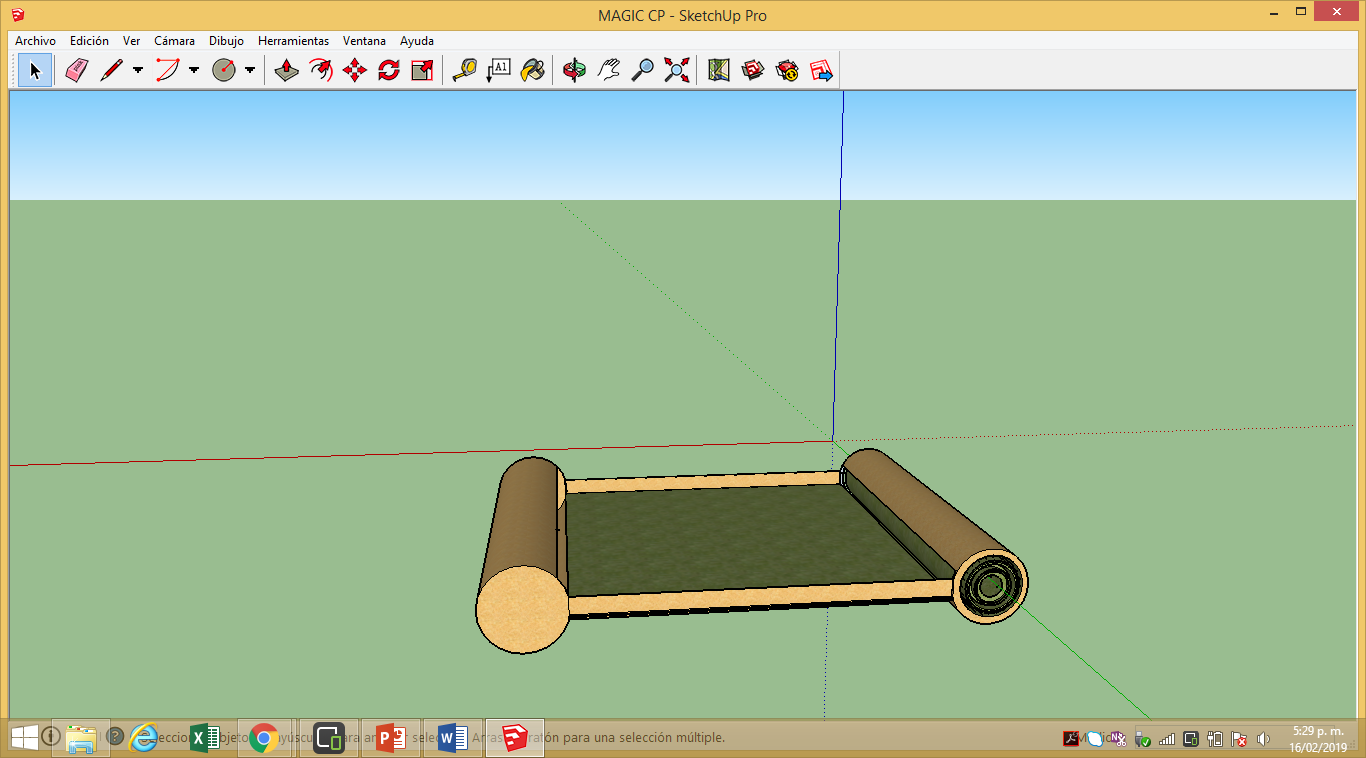 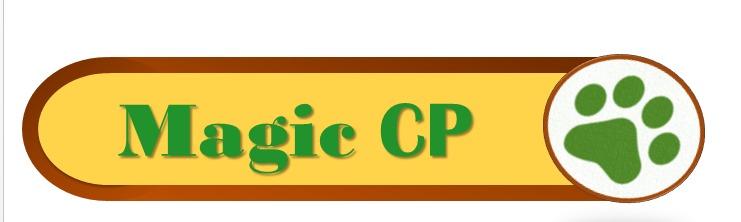 EFECTOS
Sus efectos son limitados con respecto al  tamaño y la raza de los canes, ya que en este caso el producto beneficia únicamente a las razas medianas y pequeñas como:
Snausser, 
Beagle
Cocker Spaniel
French
Shin tzu
Shar Pai
Maltes
Pomerania
CAUSAS 
El proceso tiene como origen la tecnología y la innovación, comprendiendo las herramientas y técnicas administrativas en el proceso de la siguiente manera:

Planeación: Por medio de este proceso se pueden definir los objetivos, fijar las estrategias y formular programas con el fin de integrar y coordinar las actividades a desarrollar por parte de nuestra empresa.
Organización: Se determina las tareas a realizar para lograr lo planeado, diseñar y especificar las actividades, crear la estructura de la organización y establecer los procedimientos y la asignación de responsabilidades.
Dirección o ejecución: Ejecutar todas las fases del proceso administrativo mediante la conducción y orientación de los recursos, y el ejercicio del liderazgo.
Control: proveer a la empresa por medio de la retroalimentación información que indique el desempeño y la dinámica del entorno, con el propósito de lograr de manera óptima sus objetivos planteados.
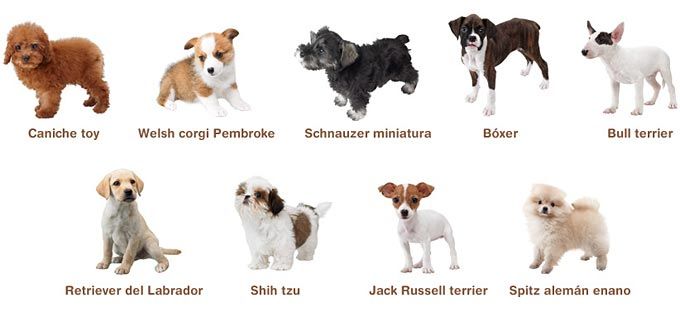 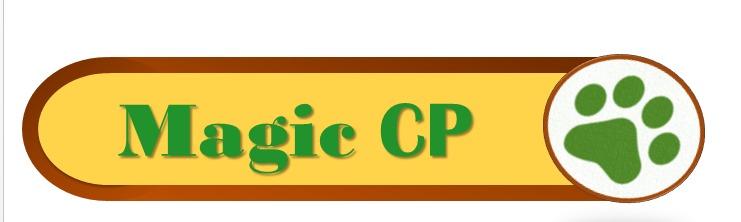 JUSTIFICACIÓN
La idea de negocio busca que mediante la utilización de tecnología e innovación, encontrar aplicabilidad a situaciones cotidianas en el hogar, como lo es en este caso la recolección de los desechos fecales de las mascotas.
Según análisis de comportamiento de los cuidadores de mascotas, la forma más usual de recoger sus desechos, es utilizando bolsas plásticas y papel periódico que van directo a la basura, que sin lugar a duda no es una forma efectiva y mucho menos adecuada de reciclar, adicional va en contra de la campaña que lanzó el Ministerio de Ambiente y Desarrollo Sostenible, la cual promueve el uso responsable de las bolsas plásticas, e invita a los ciudadanos a utilizar empaques o sistemas alternativos para la recolección de los desechos.
Según FENALCO, en 6 de cada 10 familias cuentan con alguna mascota en casa, siendo los perros los animales preferidos seguido por los gatos.
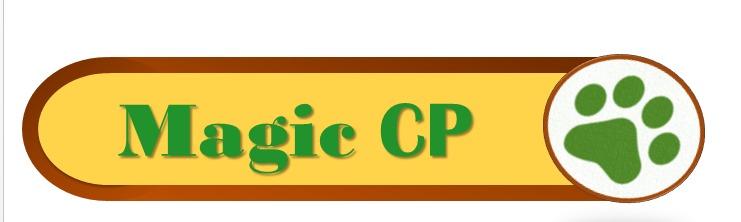 OBJETIVO GENERAL
Diseñar un producto sanitario para mascotas que garantice un manejo fácil, práctico y ecológico de sus desechos fisiológicos.

Objetivos Específicos 
Realizar un estudio de mercado que  permita identificar la aceptabilidad del tapete recolector de heces canino 
Establecer los aspectos técnicos y operativos del proyecto con el fin de generar una propuesta de ingreso al mercado
Realizar un estudio financiero y su proyección, con el fin de conocer la viabilidad económica de la empresa MAGIC CP
Aplicar la tecnología en pro del beneficio mutuo del cuidador y de la mascota, pretendiendo mejorar el entorno del cual comparte.
Contribuir a la conservación y la concientización del medio ambiente a través de la utilización de materiales biodegradables
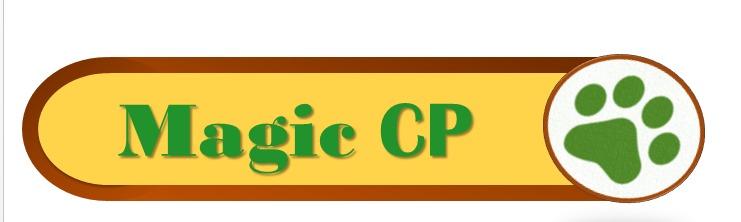 Análisis Del Sector Económico
Contexto: Años atrás tener un perro en casa se consideraban únicamente como cuidadores sin brindar mayor importancia, pero actualmente la costumbre de tener mascotas se remonta a la última generación de los nacidos entre los años 80 y 2.000, conocidos como los “Millennials”, quienes han logrado un gran impacto en cómo se ven los animales de compañía, un ejemplo de ello es la tendencia adoptar y no comprar; para muchos jóvenes las mascotas son como hijos, según un estudio elaborado por zulily.com, al 183% de ellos les encanta presumir paternidad hacia su mascota.
Se calculó que en el año 2018 en el Colombia, 97.000 hogares nuevos tienes mascotas y esto va impulsando por que los hogares tienden a tener menos hijos y más mascotas, como lo afirma Miguel de la torre, director de nuevos negocios de Kantar World Panel. El interés por hacer familias grandes como en los viejos tiempos, la agitada vida diaria, los compromisos profesionales y las dificultades de traer un hijo, están llevando a que las familias aplacen o decidan no multiplicarse; de hecho los hogares unipersonales representan el 11% en el censo poblacional del 2005 y hoy se ubican en 18%, de acuerdo con el último reporte del DANE.
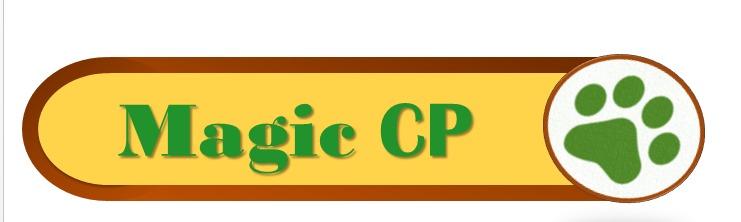 Aunque en la ciudad se muestra un incremento en satisfacer las necesidades del cuidado y protección de las mascotas, los “Millennials” son considerados como los dueños del sector, constituyen el porcentaje principal de propietarios de perros y gatos; eso, según Pet Owner Paths, de la asociación de productos para mascotas, de acuerdo con sus investigaciones, son los que gastan una cantidad considerable de dinero en su cuidado, el cual es destinado a:

Alimentación
tecnología para el aseo
Vestuario
Peluquería
Accesorios
medicamentos etc.
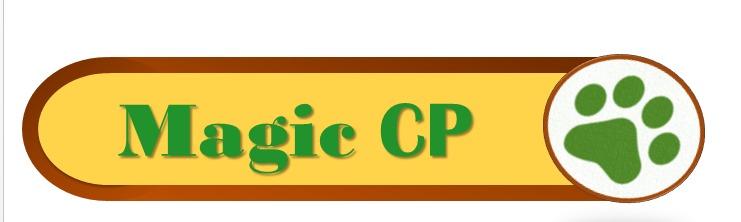 Crecimiento del mercado de las mascotas 
En Colombia ha venido creciendo por encima de la inflación, se registró que  en el 2017, incrementó un 16%, frente al 2016, casi 4 veces más que el IPC, el cual fue de 4,09%. (DANE, 2017). Según evidencia una encuesta auspiciada por FENALCO, existen alrededor de 2,700 establecimientos de comercio dedicados a la venta de productos para mascotas, lo que indica que este sector es una gran oportunidad en “aquellas sociedades donde el crecimiento poblacional se ha vuelto lento y donde el número de hijos por mujer desciende”.
Esta industria cada vez más se diversifica, ya que hay productos como:
Snacks, servicios funerarios, planes de salud, transporte, guarderías, pues hay una mayor conciencia del cuidado de la vida animal, humanizando el negocio de las mascotas por tanto los productos innovadores que aparezcan en el mercado siempre van a tener cabida, ya que es un segmento que está creciendo aquí y en el mundo”. (Echeverri, 2016).  

- Rafael España director económico de FENALCO, confirma el crecimiento de productos para mascotas, afirma que la mitad de los dueños de mascotas adquieres la alimentación y productos en grandes superficies, 23% en tiendas y 13% prefieren almacenes especializados.
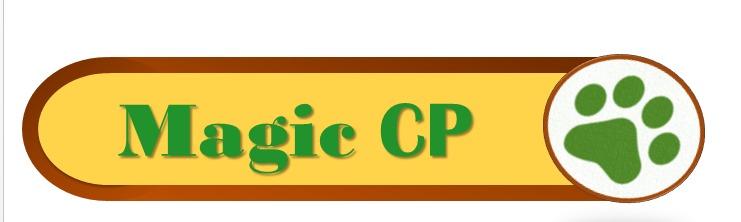 Análisis y caracterización del consumidor
Para poner en marcha el proyecto, se tendrán en cuenta factores que determinen datos cuantitativos exactos en cuanto a la población de la zona nororiental de la ciudad de Bogotá de chapinero, cuyos datos serán extraídos de información del; DANE, planeación distrital, personas interesadas y fuentes secundarias «sitios web».
También recogemos datos, en cuanto grupo objetivo, características del consumidor y de ser necesario correcciones al producto.
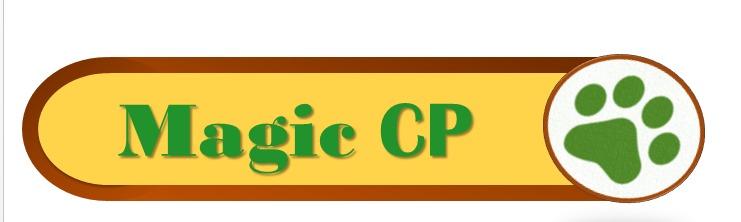 Selección De La Población Objeto
La población objeto de estudio está compuesta por:
mujeres y hombres: De la ciudad de Bogotá localidad chapinero
Edades: entre los 25 y 54 años 
Estratos: 4, 5 y 6 

Según la cámara de comercio de Bogotá, registró para el mes de marzo del 2018, un total de 757,782 empresas activas, según la localidad de chapinero, cuenta con 73.829 empresas, con un promedio de 1,7 habitantes por empresa, Chapinero es la segunda localidad con el mayor número de empresas de la ciudad

Con base en los datos del DANE del año 2016, la proyección poblacional de chapinero fue de:
126.951 habitantes 
60.502 son hombres                                                              Total población estratos 4, 5,y 6:    61.132 
66.449 son mujeres                                                                          Encuetas aplicar:  309
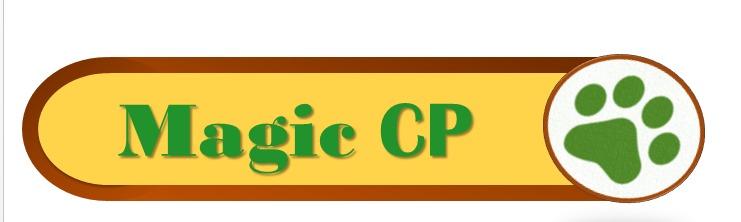 Encuesta aplicada
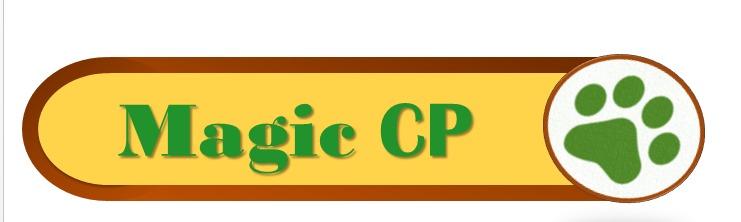 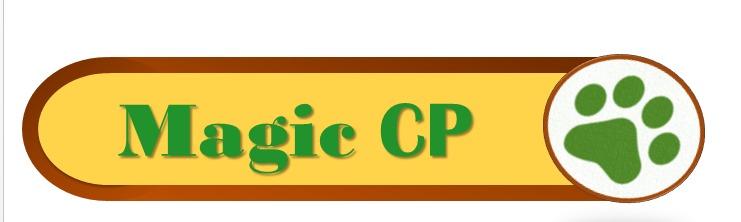 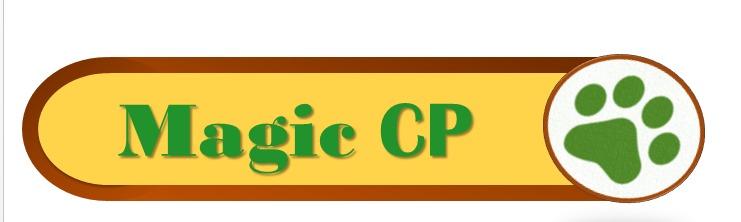 Conclusión de la encuesta
Los resultados de la encuesta demuestran que el mercado de las mascotas tiene un nivel de aceptación alto, con respecto a los nuevos productos que faciliten las tareas domésticas, pero que adicional a ello, que su uso vaya de acuerdo a la tendencia del cuidado del planeta.
Por otra parte el desarrollo de la encuesta permite inferir que el producto cuenta con un mercado dispuesto a adquirir los beneficios que se ofrecen, razón por la cual la idea de negocios cuenta con viabilidad financiera para su desarrollo.
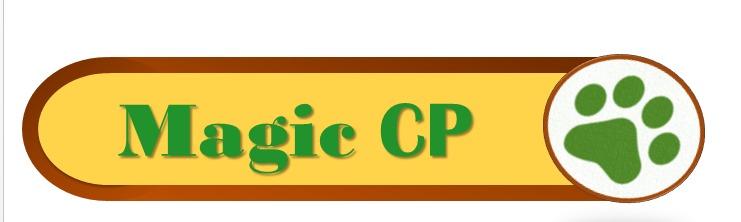 IDENTIFICACIÓN Y ANALISIS DE LA COMPETENCIA
Algunos de los principales competidores:
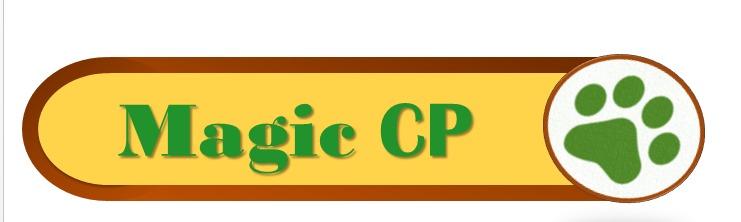 ESTRATEGIAS DE MERCADO
Los canales de distribución y comercialización, se conforman entre los puntos de relación entre la organización y el cliente, el punto de fábrica se ubicará en la localidad en la localidad de Engativá, barrio Garcés Navas y su distribución se realizará de la siguiente manera:

Venta directa al consumidor: Al no tener una tienda física para la venta del producto, la forma directa de la venta, se hará mediante el sistema de pedidos que el cliente solicite por la página web de la empresa o por correo corporativo.

Venta a minoristas: Se buscará alianzas con pequeños minoristas de tiendas especializadas de productos para mascotas.
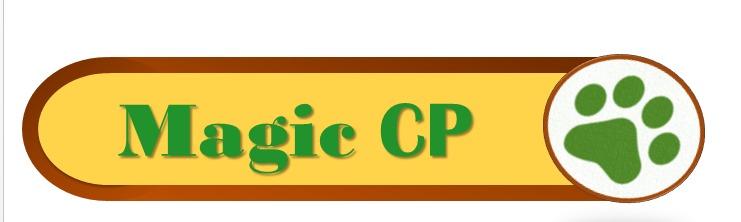 Estrategias De Aprovisionamiento (Proveedores)
La distribución de nuestro producto se terceriza con la contratación de empresas que suministran las partes del producto, para posteriormente ensamblarlas en nuestras instalaciones.
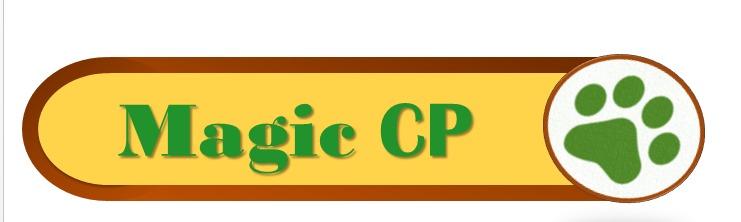 Proveedores
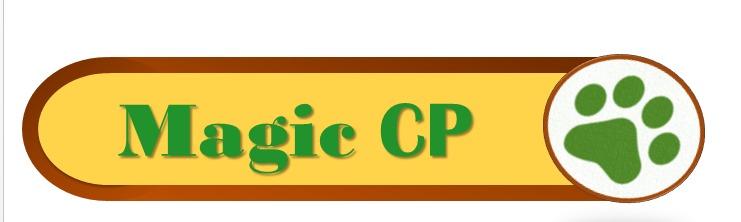 Estrategias de promoción y publicidad
Estrategias de publicidad: 
Internet: como herramienta práctica y útil de gran alcance, mediante Facebook e instagram los clientes puedan observar a detalle las especificaciones del producto, publicaciones y pautas publicitarias acerca del cuidado a las mascotas y las nuevas tendencias, fotos y videos de la forma de utilizar el producto, que por medio de un link los direccione a la página web de la empresa www.magiccp.com, 
Servicio al cliente: ya que no se cuenta con un establecimiento físico  se manejara todo  a través de la página de internet de la empresa, donde el cliente puede hacer pedidos, responder preguntas etc.

Ferias y eventos caninos: como ejemplo:
“EXPOPET” cuya plataforma comercial de negocios se orienta a la oferta de diferentes productos y servicios del cuidado integral de las mascotas y nuevas tendencias en productos
“NOS DAMOS GARRA”, es otra de las ferias que reúne diferentes marcas de productos para mascotas como alimentos, accesorios, moda y demás elementos para las mascotas.
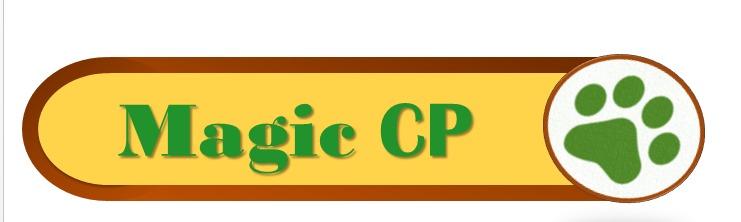 CARACTERÍSTICAS DEL PRODUCTO
MAGIC CP ofrece a los clientes potenciales dueños de 
canes y a las tiendas minoristas especializados en productos para mascotas de la localidad de chapinero, un producto  que consta de las siguientes características: 

Innovador, ya que realiza la recolección de las heces por si solo
No hay un producto igual en el mercado
El tapete está compuesto de material biodegradable 
“amigable con el medio ambiente”.
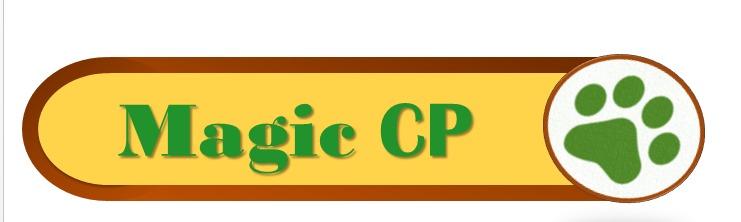 Propuesta de valor
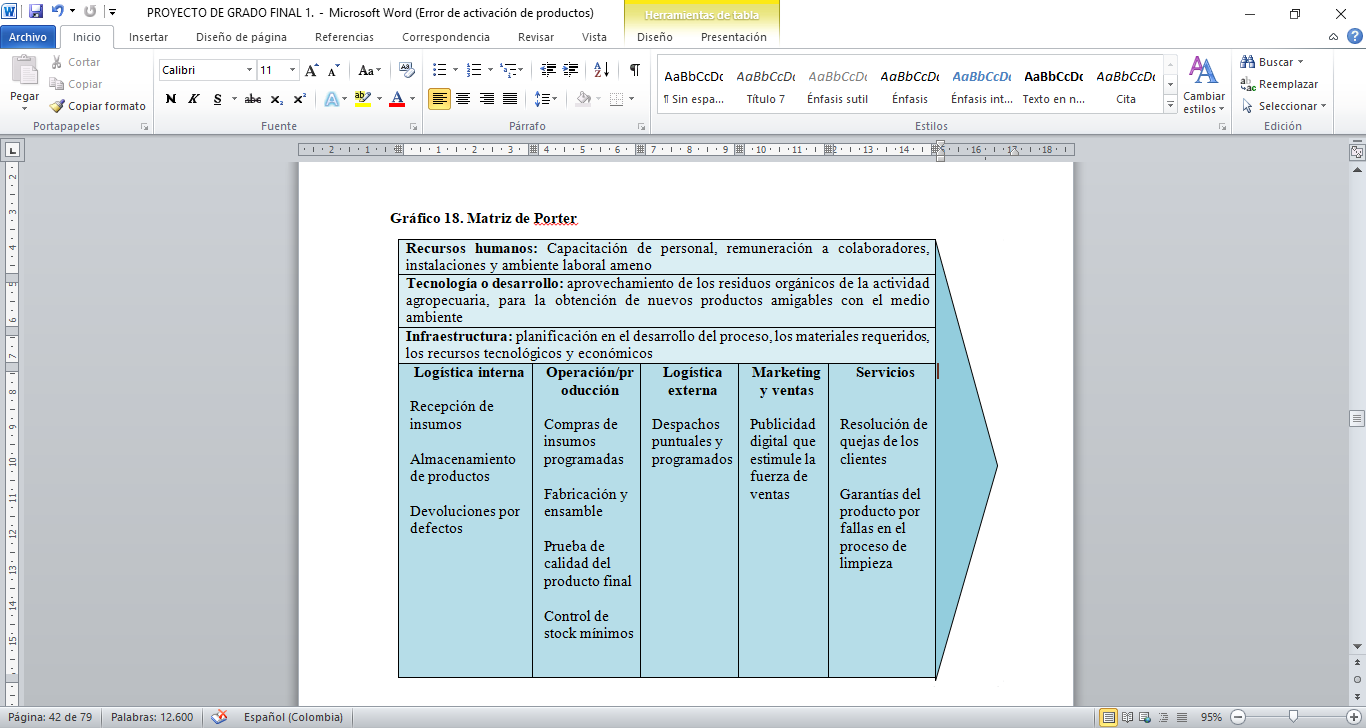 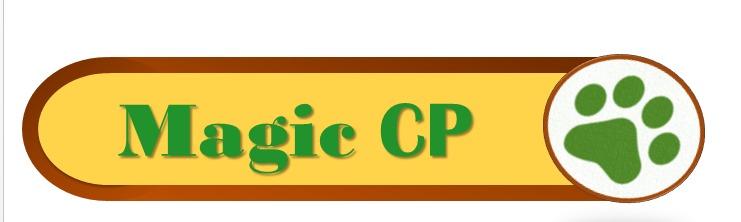 Ventajas competitivas
Nuevo en el mercado
Facilita la recolección de heces de la mascota, ya que el producto las encapsula por sí mismo para que posteriormente estas sean desechadas.
El material del tapete envolvente es biodegradable
Se acomoda en cualquier espacio del hogar
Es de fácil manejo
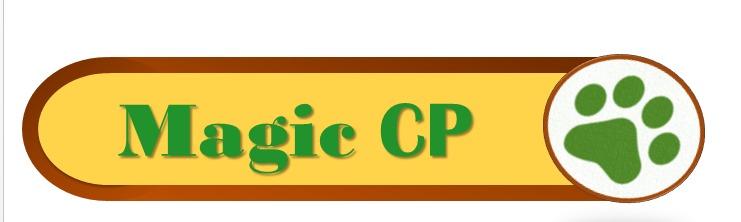 Descripción del proceso
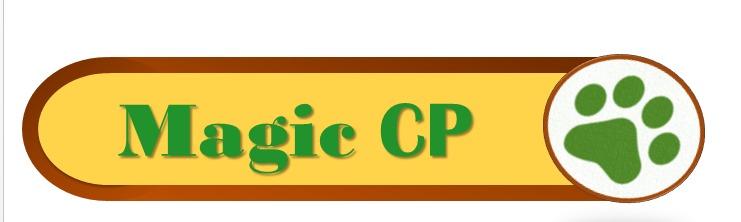 TIPO Y NATURALEZA DE LA EMPRESA
Misión
 ser la empresa líder en innovación producción y comercialización de tapetes recolectores de heces de mascotas, amigables con el medio ambiente, entregando a nuestros clientes un producto que satisfaga su necesidad, partiendo del principio de tener un alto estándar de calidad y un mejoramiento continuo.

Visión
nos proyectamos con una empresa líder e innovadora a nivel nacional en la producción y comercialización de tapetes recolectores de heces para mascotas enfocados en alcanzar la satisfacción de los clientes, con el cumplimiento de los altos estándares de calidad, asegurando la confianza de nuestros clientes.
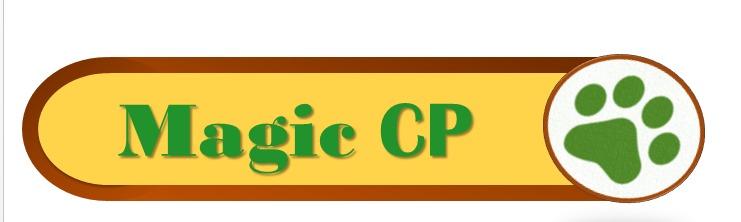 ESTRATEGIA FINANCIERA- INVERSIONES
Inicialmente la inversión de la empresa debe ser básica ya que se esta creando, por ende se debe invertir en su constitución y en los tramites y licencias necesarios
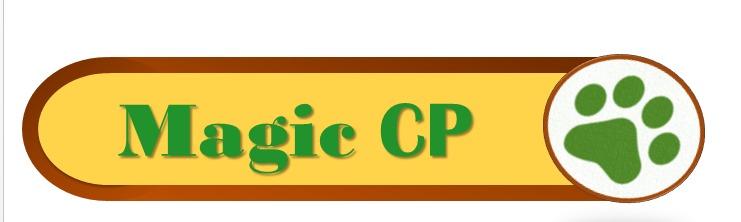 ESTRATEGIA FINANCIERA COSTOS
Mano de obra operacional
Los costos de la empresa son restringidos y los salarios son bajos ya que estamos en una etapa de implementación y por consiguiente si excedemos los costos el negocio no seria viable
Materias primas e insumos
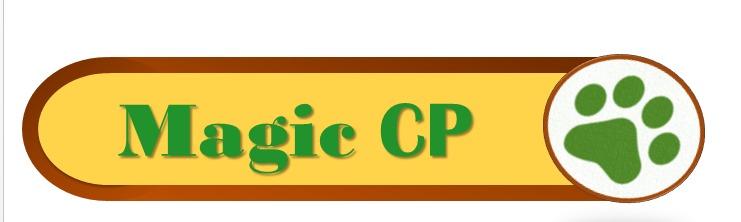 GASTOS DE PRODUCCIÓN
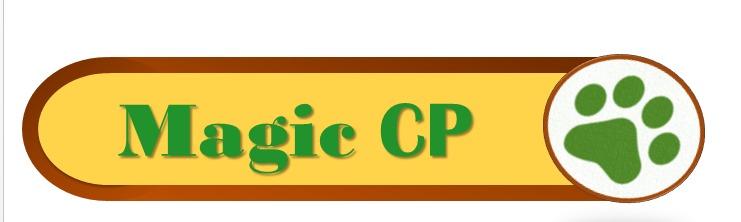 OTROS GASTOS
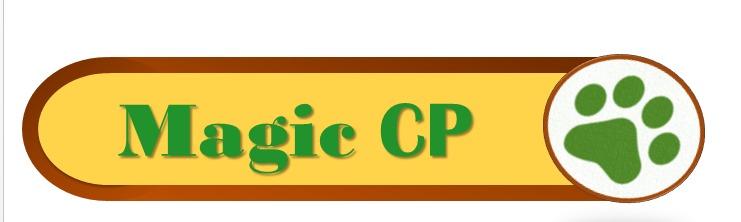 FLUJO DE CAJA
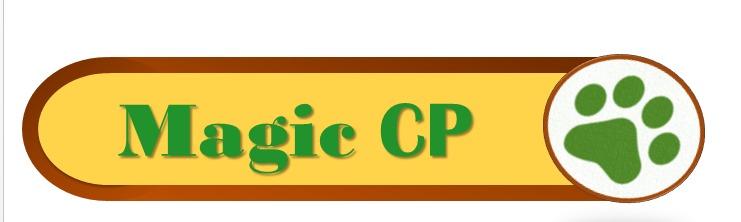 RESULTADOS
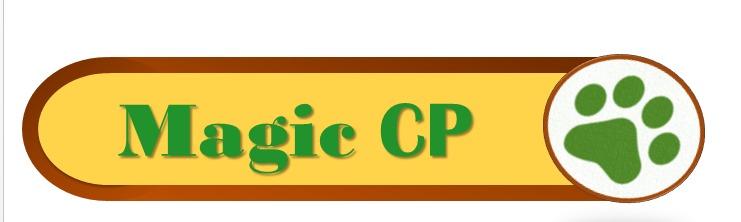 IMPACTOS
Impacto Económico

La producción y comercialización de este producto, no se encuentra en el mercado ya que hay productos que cumplen la misma función “recolectar las heces de la mascota” pero no iguales a lo que nosotras como empresa ofrecemos;  representando  una oportunidad de negocio para incursionar en el nicho de mercado de los productos y servicios para mascotas. La creación de esta organización da un impacto económico positivo, principalmente por los cambios sociales en la forma de ver una mascota como un integrante más en la familia, lo que le representa a la industria de este sector mayor rentabilidad y competencia.
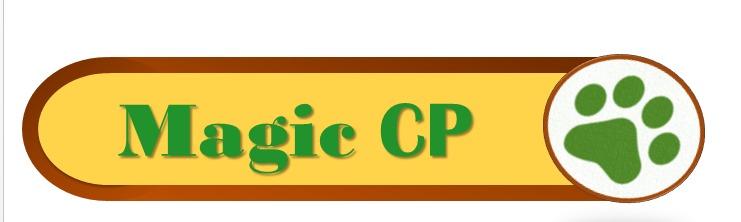 Impacto Social

El trato humanizado que hoy en día se le da a las mascotas, en cuanto a su salud, bienestar y ocio, da la oportunidad al mercado de ofrecer a sus dueños diversidad de productos y servicios.
Por tanto Con nuestro proyecto se pretende:

Satisfacer  las necesidades  fisiológicas básicas del can
Facilitar la tarea de recolección de heces
Promover y procurar condiciones para el mejoramiento de las condiciones de vida.
Desarrollo económico
Mercado laboral
Trabajo decente
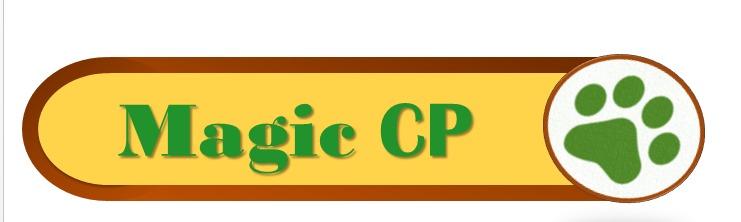 Impacto Ambiental

Este estudio va orientado a predecir y evaluar los efectos del desarrollo de una actividad, sobre los componentes del ambiente natural,  la cual se acoge a las correspondientes medidas preventivas, mitigantes y correctivas a los fines de verificar el cumplimiento de las disposiciones ambientales contenidas en la normativa legal vigente en el país.
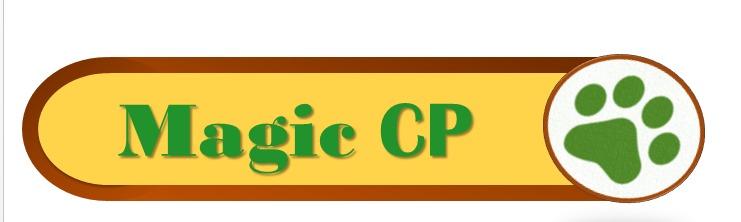 CONCLUCIONES
Mediante el estudio de mercados se comprobó la notable incidencia de las mascotas dentro de los hogares bogotanos, y el significado emocional que representa para sus dueños su cuidado y bienestar, de esta manera la percepción hacia el producto es bastante favorable, demuestra la oportunidad y viabilidad que tienen los productos de aseo para mascotas en este segmento, lo que nos permite incursionar nuestro producto en el mercado.
En términos académicos el desarrollo del presente trabajo, nos permite identificar la complejidad que representa el desarrollo de una idea de negocio, y todas las aristas que se deben tener en cuenta para que la idea de negocio, sea rentable. 
Los aspectos técnicos y operativos del proyecto generar una propuesta viable de ingreso al mercado de las mascotas, que aunque hay productos que cumplen la función de facilitar la recolección de heces, ninguno facilita tanto la tarea como MAGIC CP.
Aplicar la tecnología en pro de un beneficio significativo mejora las oportunidades de incursión en el mercado, pues permite mayores rendimientos productivos y económicos tanto a la organización como a la economía del país.
La creación de empresas enfocadas a la conservación y concientización del medio ambiente, genera compromiso hacia un interés social, en aspectos tales como el uso adecuado de los servicios públicos, de los desechos que se generan en los hogares, la utilización de materiales que contaminan los ecosistema, le da valor agregado a la organización haciéndola más competitiva.
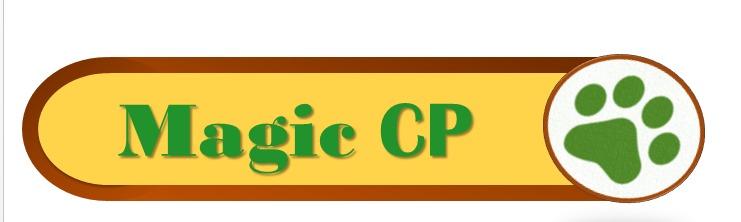 GRACIAS